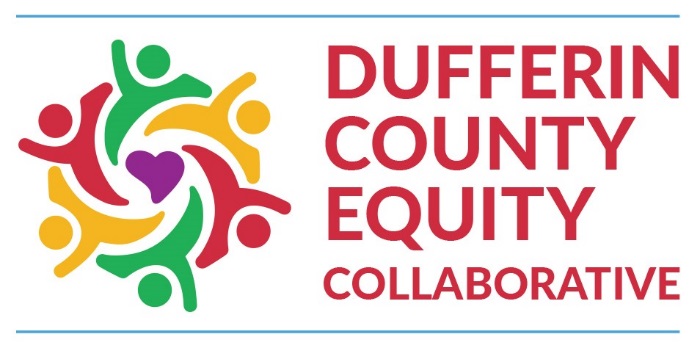 Welcome to our 1st Year in review
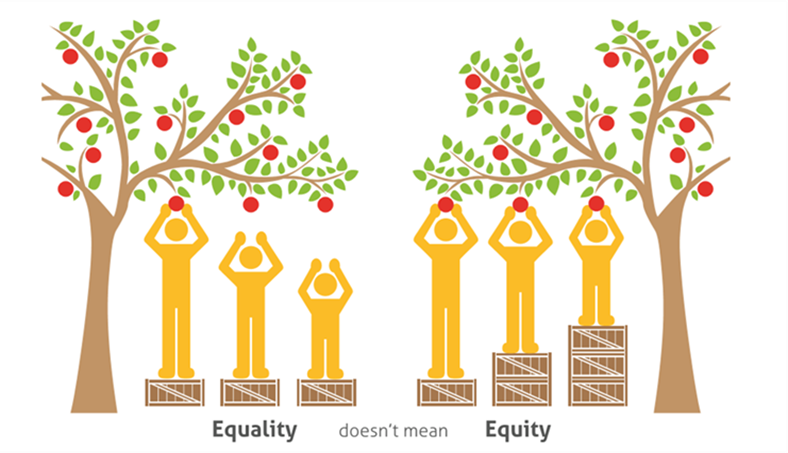 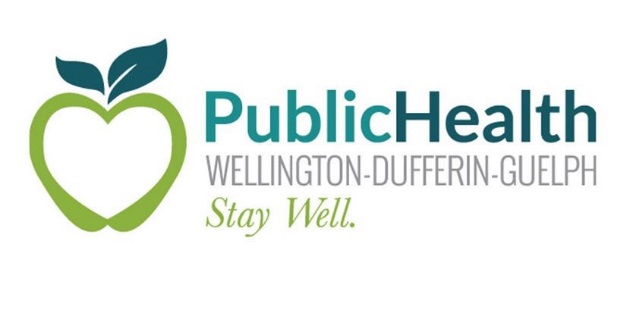 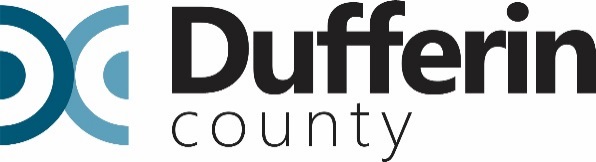 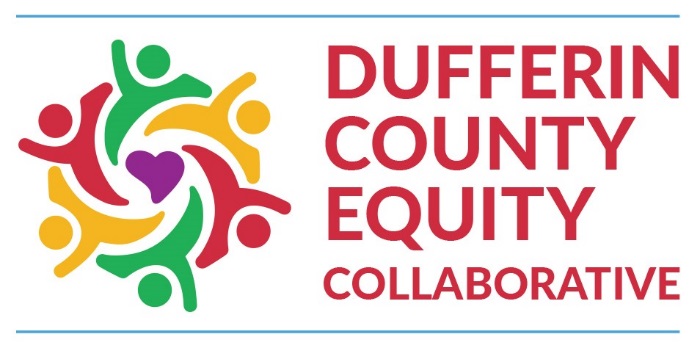 Agenda
Check-in  - Who’s in the room – name and organisation

Call for declaration of conflict of interest

Confirmation of  ToR 

Co-chairs ‘ welcome and update on the landscape
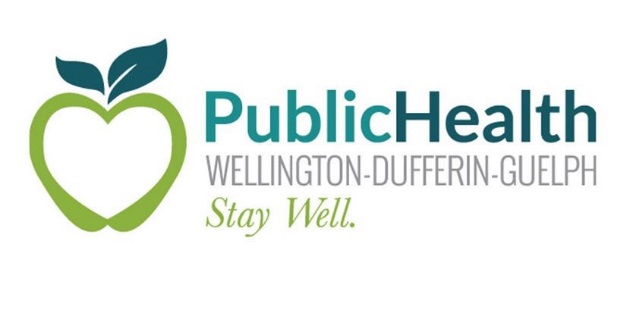 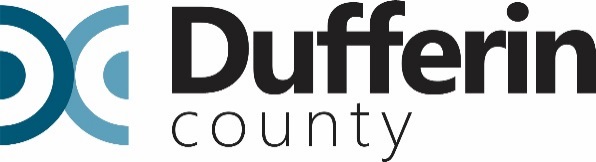 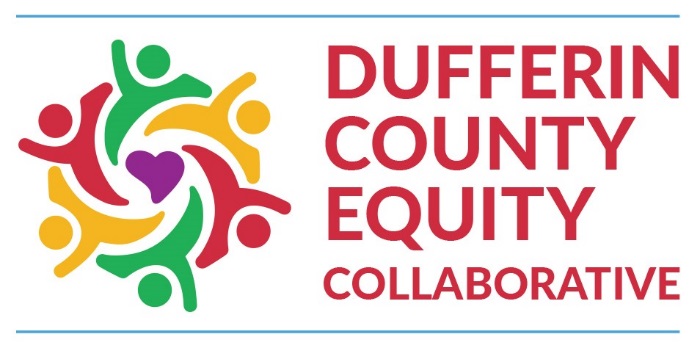 Agenda
Guest speakers from the PTF Guelph Wellington

Secondary Suites panel of experts 

Getting to Impact  

Media update

What's next
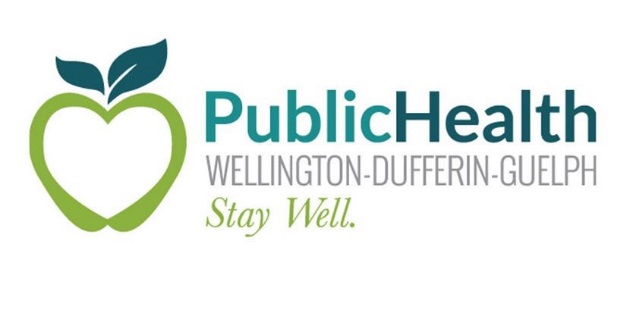 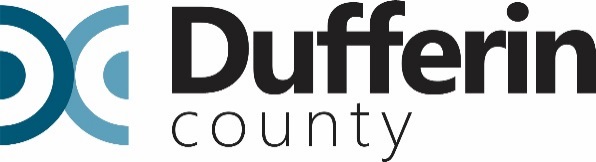 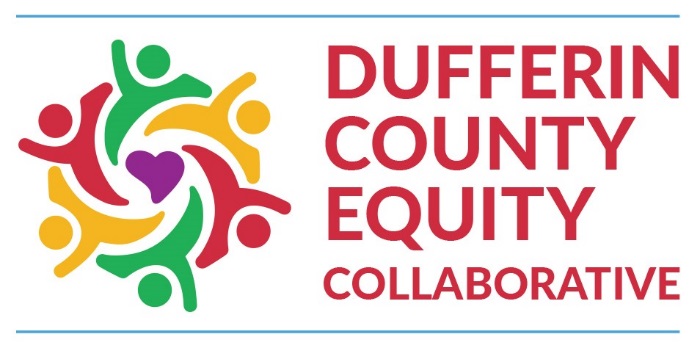 Guest Speakers
Welcome to our guests from the PTF Guelph Wellington
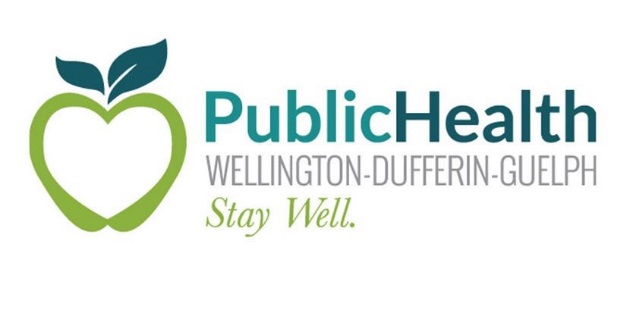 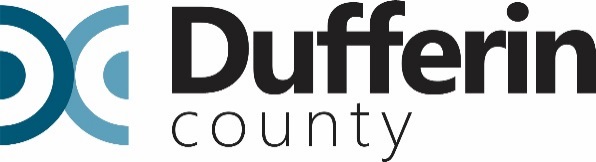 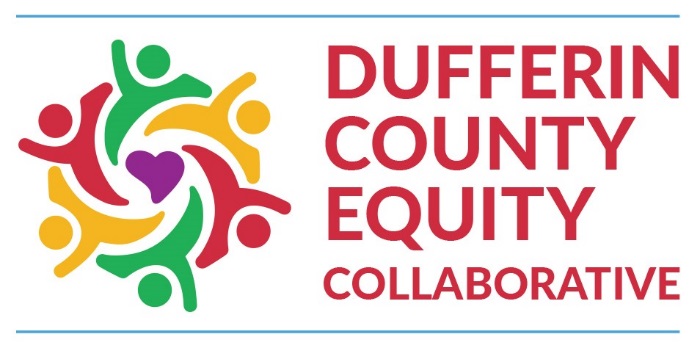 Secondary Suites
Panel of experts:
Jenny Li, Planning Coordinator, County of Dufferin
Carol Barber, Program Manager,  Housing Services, County of Dufferin
Guy Gardhouse, Mayor, East Garafraxa, and  County Councillor 

Questions 
? what are secondary suites, 
? how does this help our housing mix/ address attainable housing,  
? what’s happening from the planning perspective – updating the new legislation in the County OP and lower tier OPs, getting from language to reality, 
? how do people go about making them official, 
? what can we do to encourage secondary suites
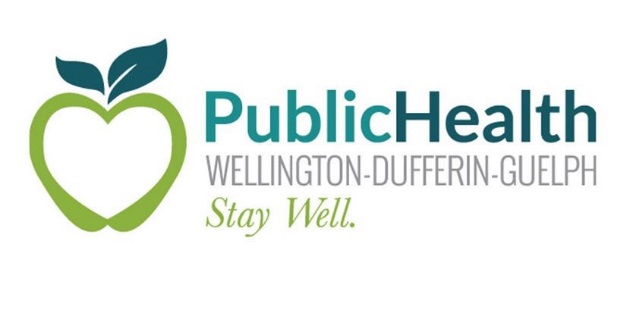 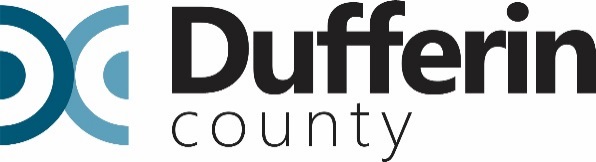 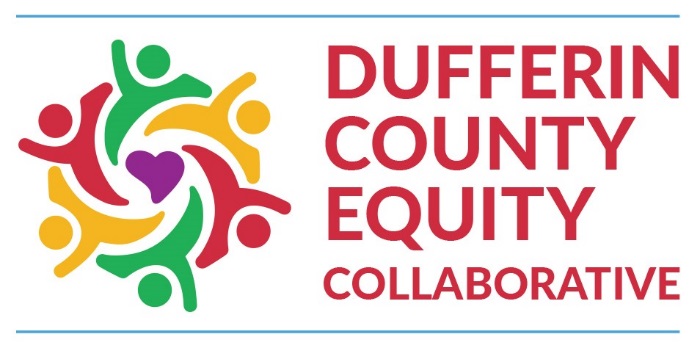 Getting to Impact
Presentation

Community Impact Report
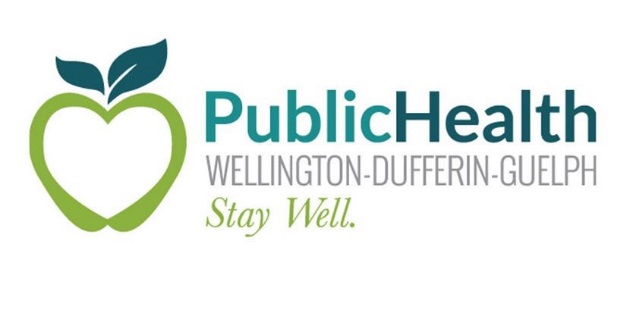 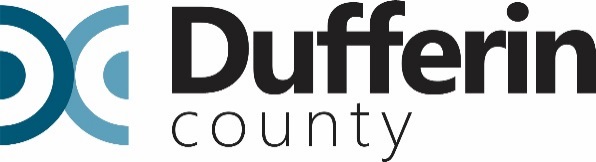 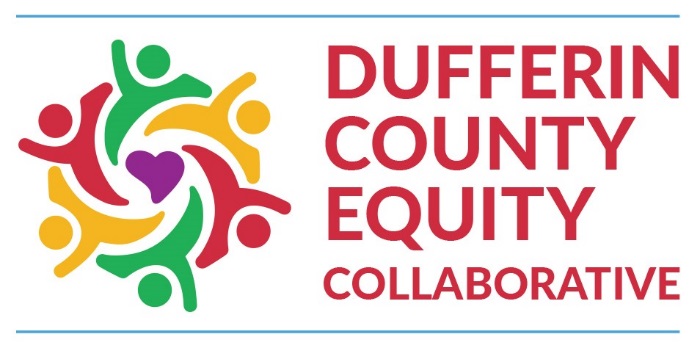 Media Update
Review of web content 

  Web & social media stats
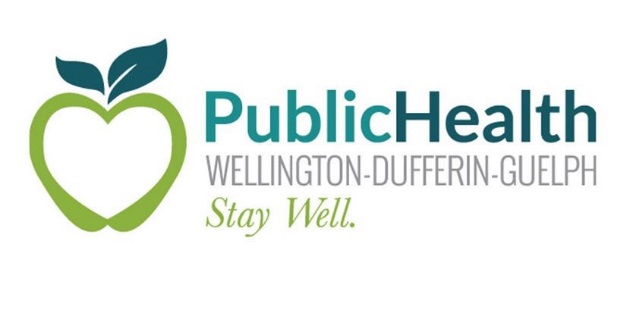 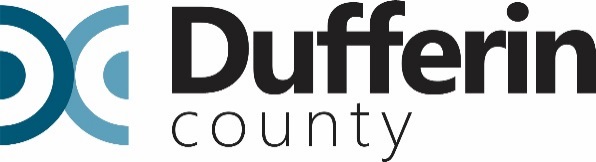 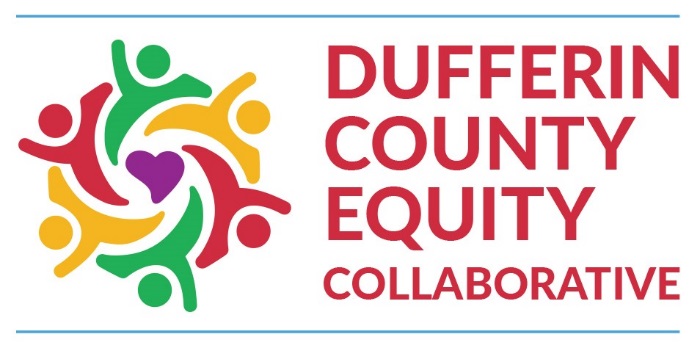 What’s Next
Roadmap refresh and  Community Impact report next steps
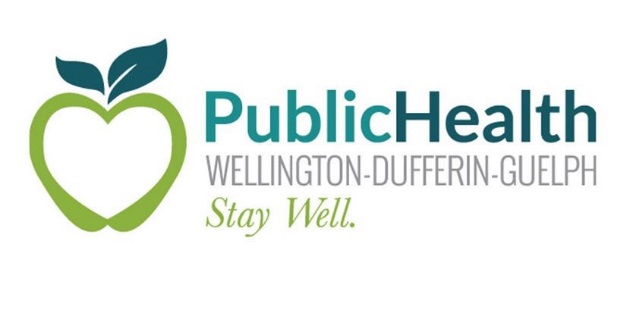 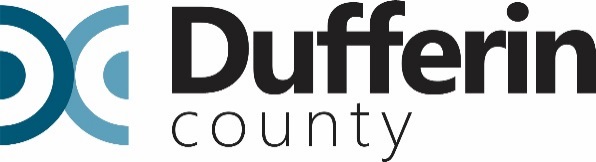 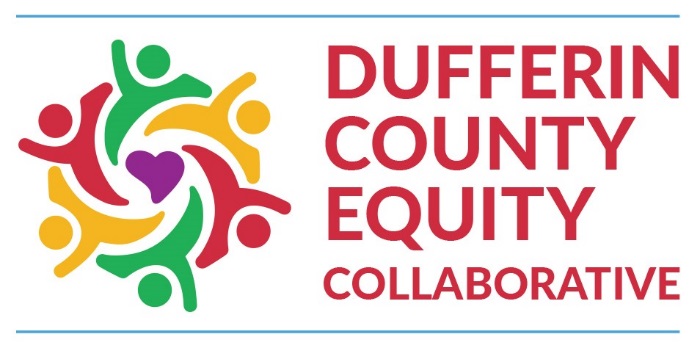 What’s Next
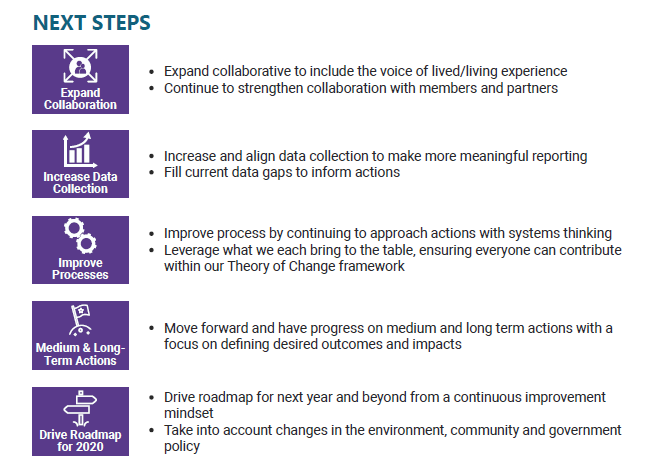 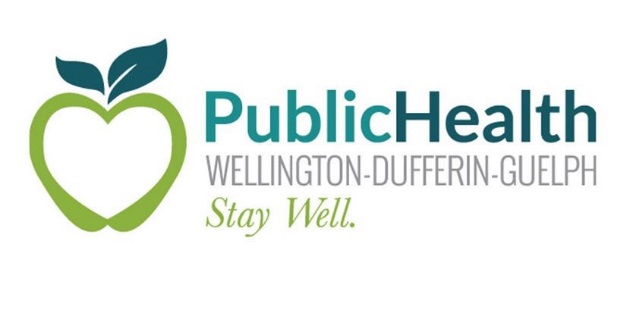 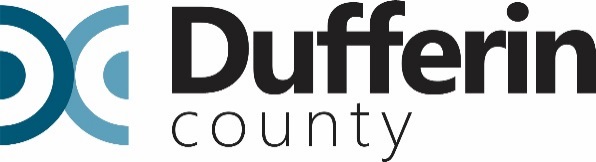 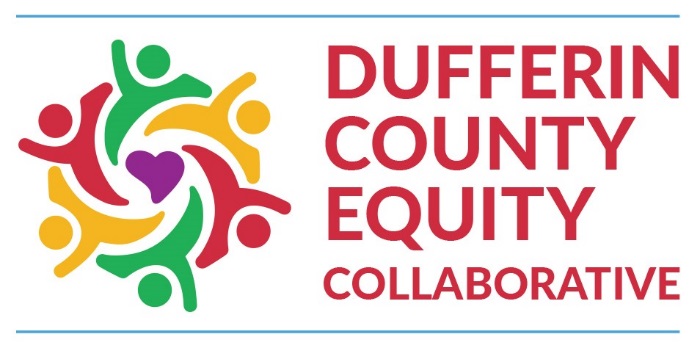 What’s Next
Announcements:    
 LLE working committee  
 Housing Forum Nov 22 and Housing survey  

Next large group meeting date  - January 30th 8:30 to 12
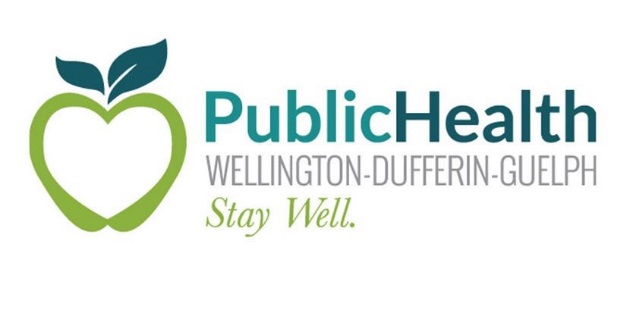 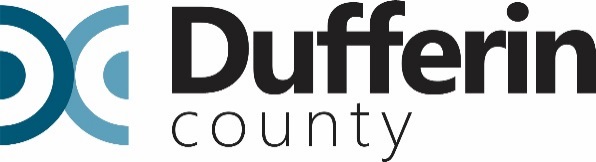